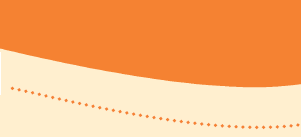 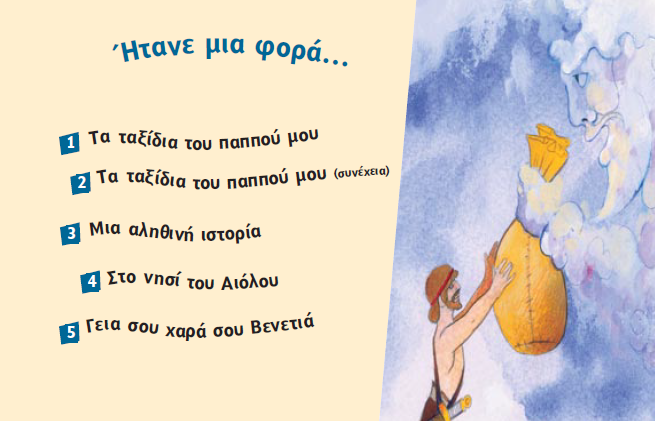 Γλώσσα, εν 11, Τα ταξίδια του παππού μου (συν.), Β.Μ., σελ 11 -14
Γλώσσα, εν 11, Τα ταξίδια του παππού μου (συν.), Β.Μ., σελ 11 -14
Γλώσσα, εν 11, Τα ταξίδια του παππού μου (συν.), Β.Μ., σελ 11 -14
Γλώσσα, εν 11, Τα ταξίδια του παππού μου (συν.), Β.Μ., σελ 11 -14
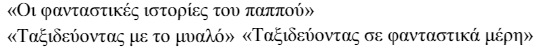 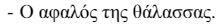 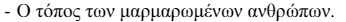 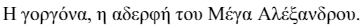 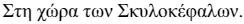 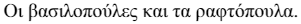 Γλώσσα, εν 11, Τα ταξίδια του παππού μου (συν.), Β.Μ., σελ 11 -14
βροχής
θόρυβο
βροχή
χρώμα
θόρυβοι
βροχές
χρώματα
βροχών
χρωμάτων
θορύβων
βροχές
χρώματα
βροχές
θόρυβοι
χρώματα
Γλώσσα, εν 11, Τα ταξίδια του παππού μου (συν.), Β.Μ., σελ 11 -14
αρσενικό
ουδέτερο
ενικού
Το θηλυκό και ο πληθυντικός αριθμός και στα τρία γένη γράφονται με δύο λλ.
μαθαίνω
Γλώσσα, εν 11, Τα ταξίδια του παππού μου (συν.), Β.Μ., σελ 11 -14
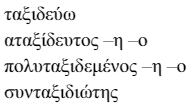 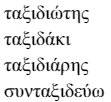 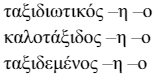 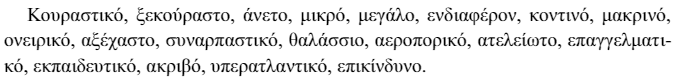 Γλώσσα, εν 11, Τα ταξίδια του παππού μου (συν.), Β.Μ., σελ 11 -14
φανταστικό.
κουραστικό, μακρινό.
άνετο, αξέχαστο.
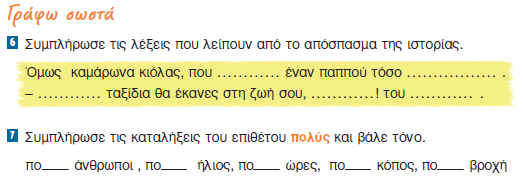 Αντ. 2φ. & ορθ.
είχα
ταξιδεμένο
Πολλά
παππού
είπα
λλές
λλοί
λύς
λύς
λλή
Γλώσσα, εν 11, Τα ταξίδια του παππού μου, τ.ε., σελ 38 -39
πολλή
πολύ
πολλά
πολλών
πολλές
πολλούς
Γλώσσα, εν 11, Τα ταξίδια του παππού μου, τ.ε., σελ 38 -39
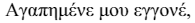 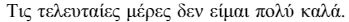 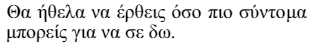 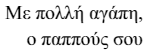 Γλώσσα, εν 11, Τα ταξίδια του παππού μου, τ.ε., σελ 38 -39
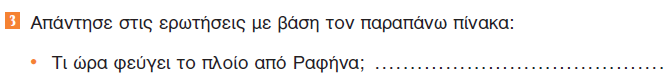 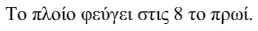 Γλώσσα, εν 11, Τα ταξίδια του παππού μου, τ.ε., σελ 38 -39
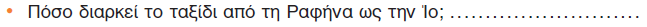 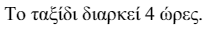 Γλώσσα, εν 11, Τα ταξίδια του παππού μου, τ.ε., σελ 38 -39
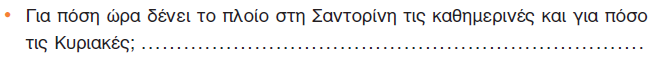 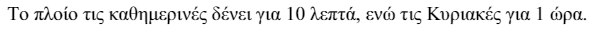 Γλώσσα, εν 11, Τα ταξίδια του παππού μου, τ.ε., σελ 38 -39
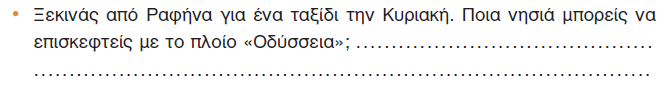 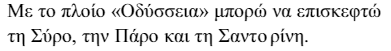 Γλώσσα, εν 11, Τα ταξίδια του παππού μου, τ.ε., σελ 38 -39
Τέλος…